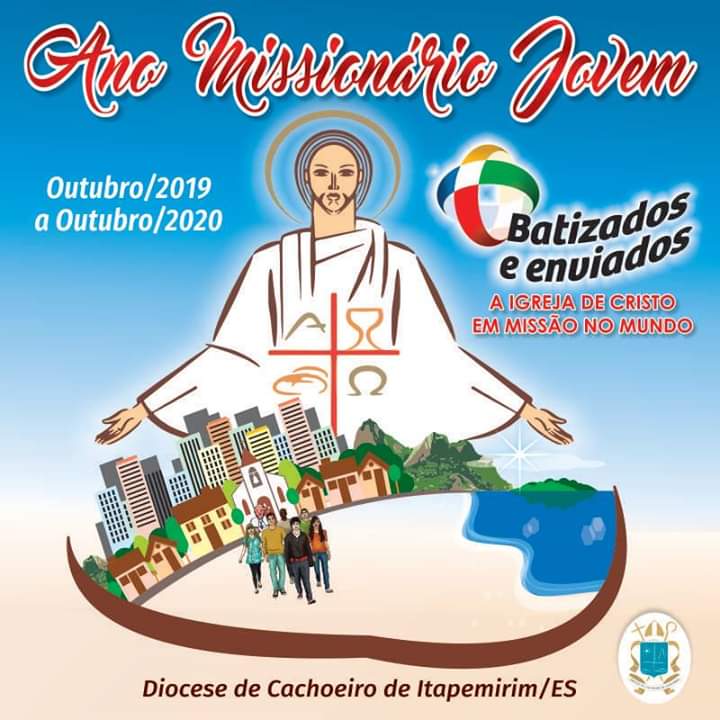 FORMAÇÃO
Encaminhamentos práticos.
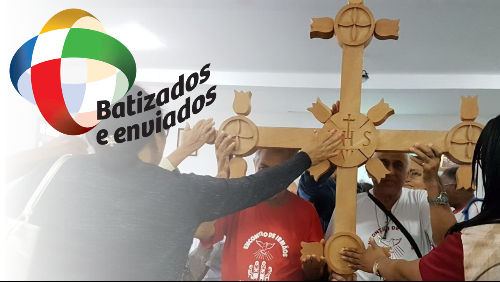 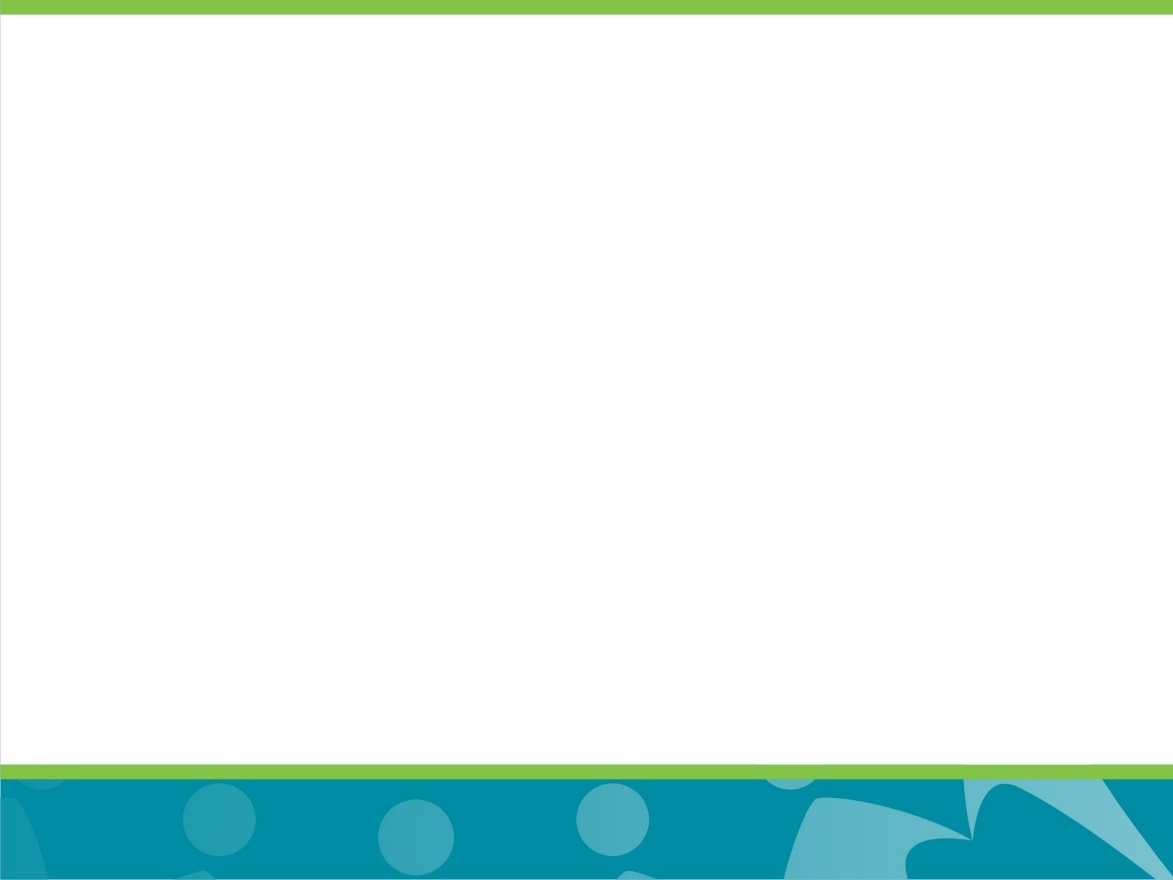 Encaminhamentos práticos
O QUE É?                                                       (A partir da página 08 no guia)
O Papa Francisco convocou toda a Igreja para celebrar os 100 anos da Carta Apostólica de Bento XV, Maximum Illud, com o Mês Missionário Extraordinário, em outubro de 2019, tendo como objetivo “despertar em medida maior a consciência da missio ad gentes e retomar com novo impulso a transformação missionária da vida e da pastoral”.
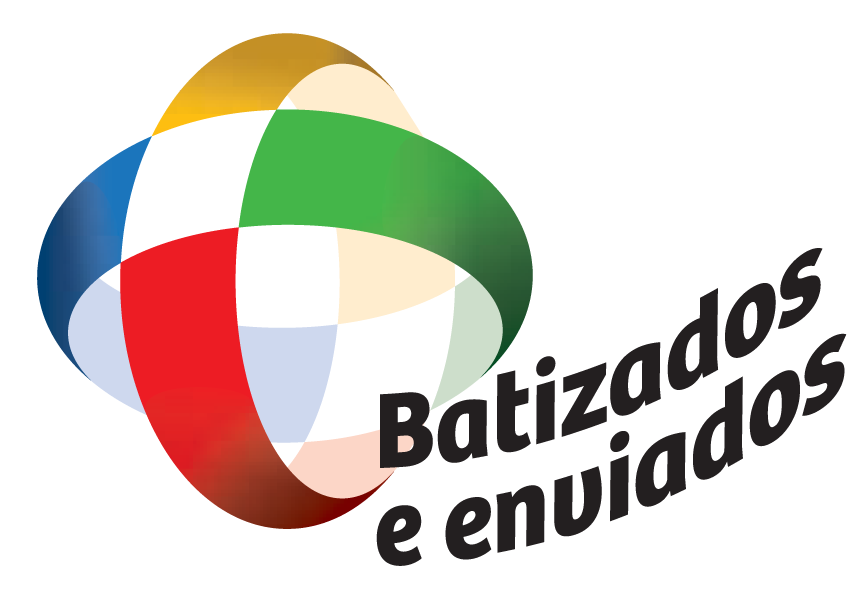 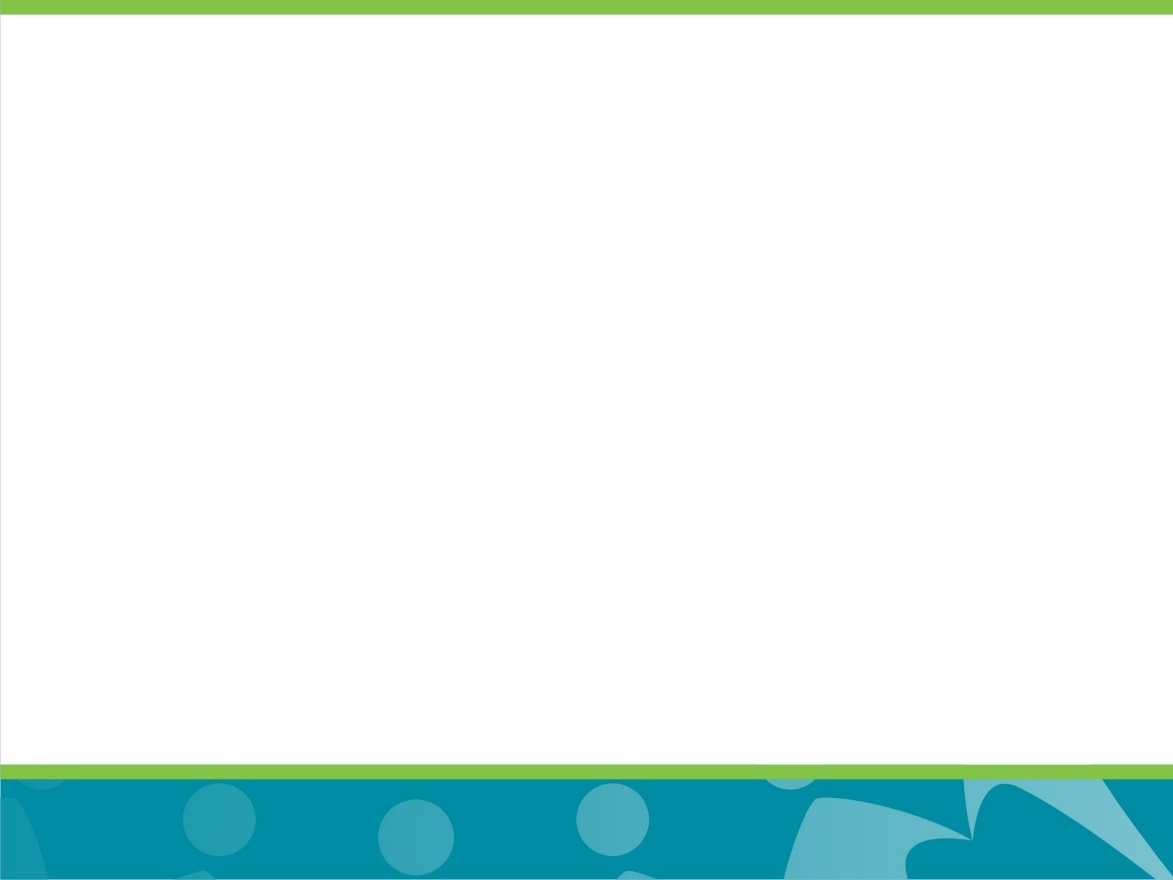 Partindo da proposta do Papa Francisco, em nossa última Assembleia Diocesana de Pastoral nasceu o Ano Missionário Jovem que, em comunhão com a Igreja Universal, decidiu prolongar, por um ano inteiro, o Mês Missionário Extraordinário. Assim, a Diocese de Cachoeiro de Itapemirim, com o intuito de viver em estado permanente de missão, iniciará, no mês de outubro de 2019, o Ano Missionário Jovem, sempre iluminado pelo envio de Jesus feito aos seus discípulos: "Ide, portanto, e fazei que todas as nações se tornem      discípulos" (Mt 28,19).
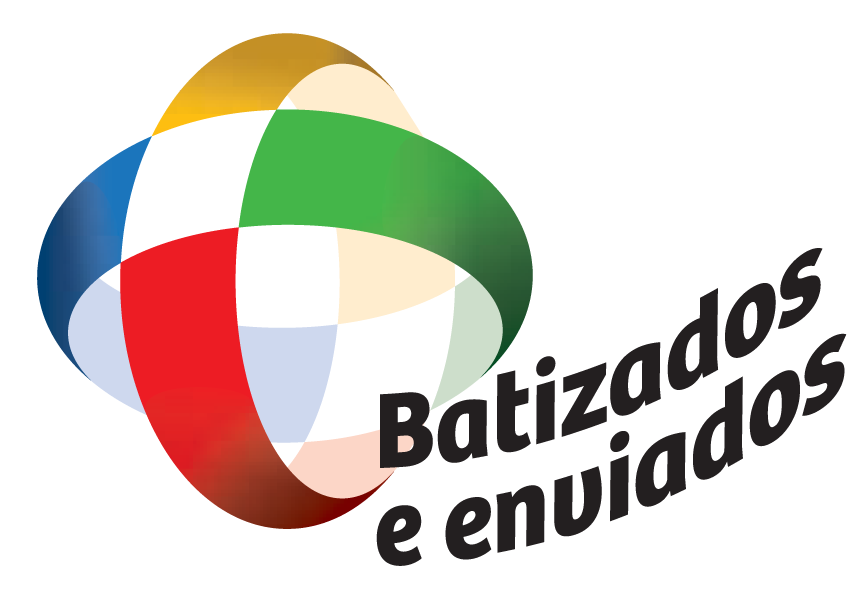 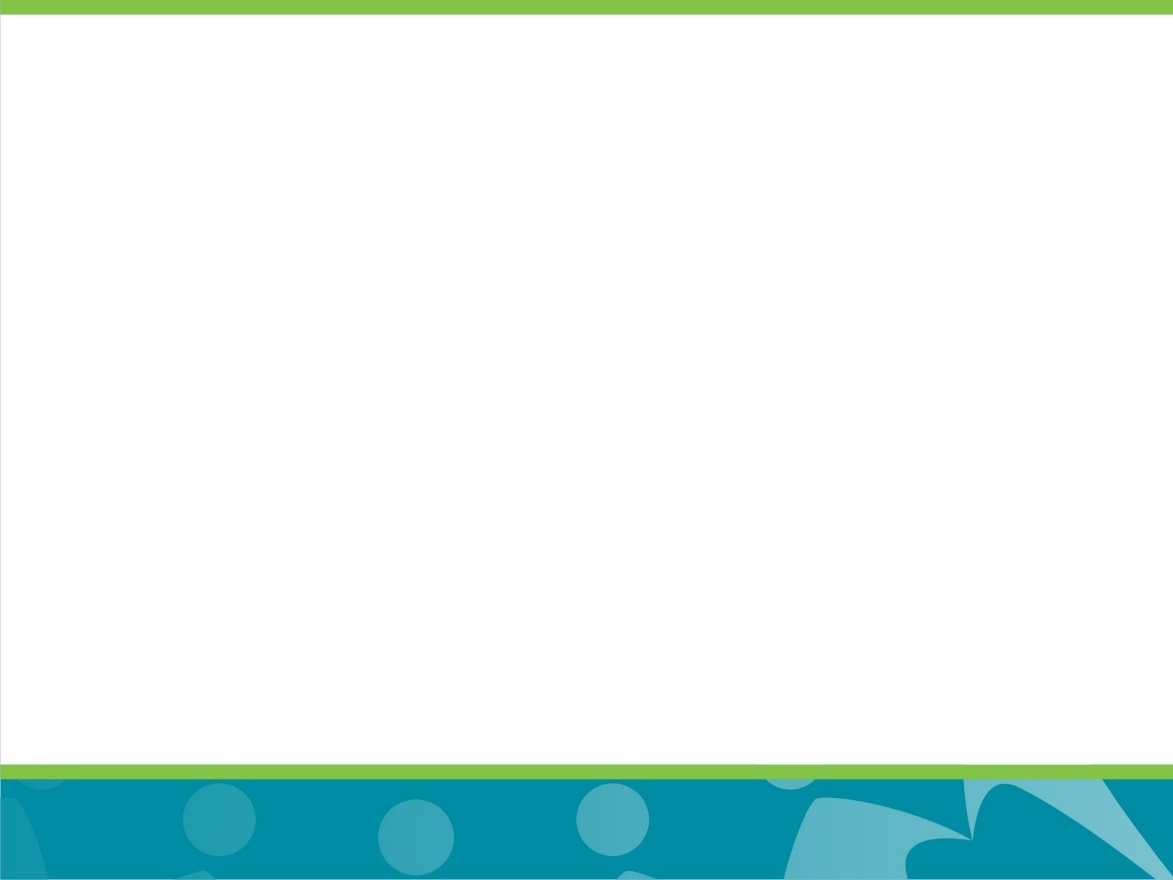 Com o Ano Missionário Jovem queremos revigorar, ainda mais, nossas estruturas Diocesanas, seguindo as urgências de uma nova época (de profunda mudança), como nos apresenta o Documento de Aparecida. Também almejamos incentivar e multiplicar a consciência missionária de todas as instâncias da Diocese, partindo desde a base, que são as Comunidades Eclesiais de Base, passando por todos os serviços, ministérios e movimentos.
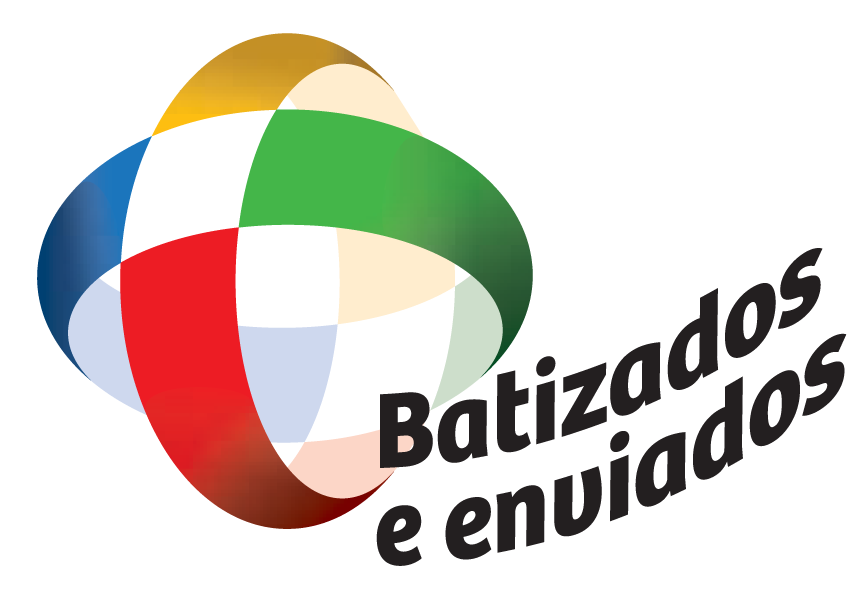 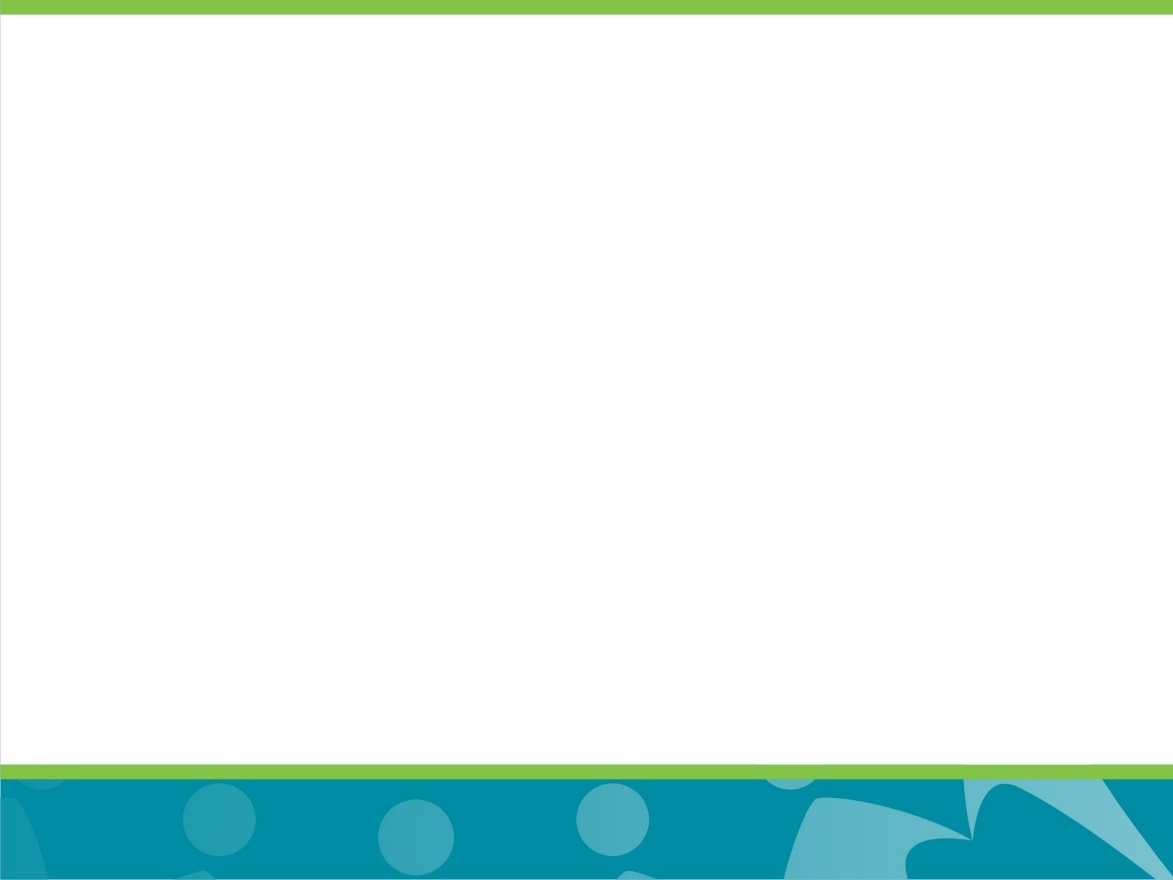 Para que isso aconteça, é de suma importância a participação, o envolvimento e o compromisso de todos, de maneira especial de toda a juventude, a fim de que todas as suas ações pastorais sejam realizadas em chave missionária.  
O tema do Ano Missionário Jovem (AMJ) segue o proposto pelo Papa Francisco: “Batizados e enviados: A Igreja de Cristo em missão no Mundo”. Este tema foi inspirado por ocasião do centenário da carta Maximum Illud, publicada em 30 de novembro de 1919, na qual Bento XV quis dar novo impulso à responsabilidade missionária de anunciar o Evangelho.
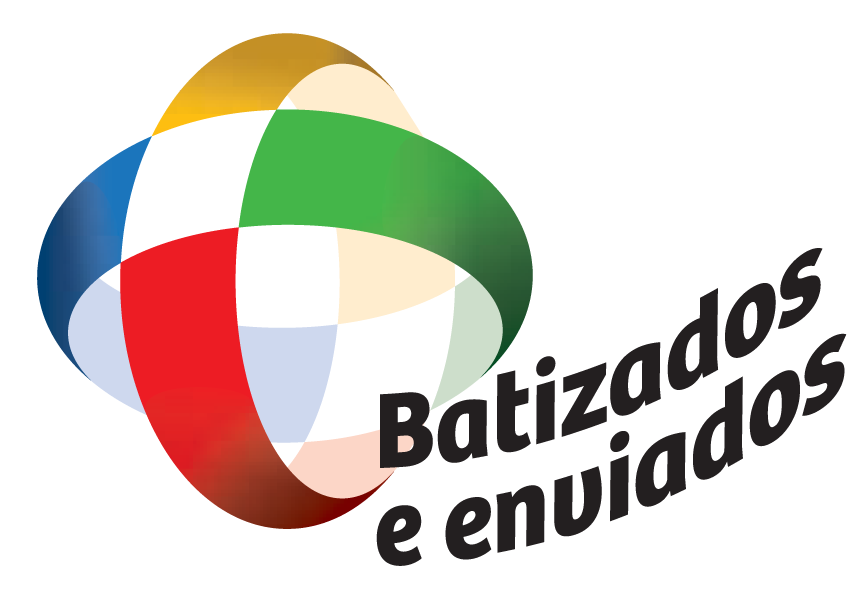 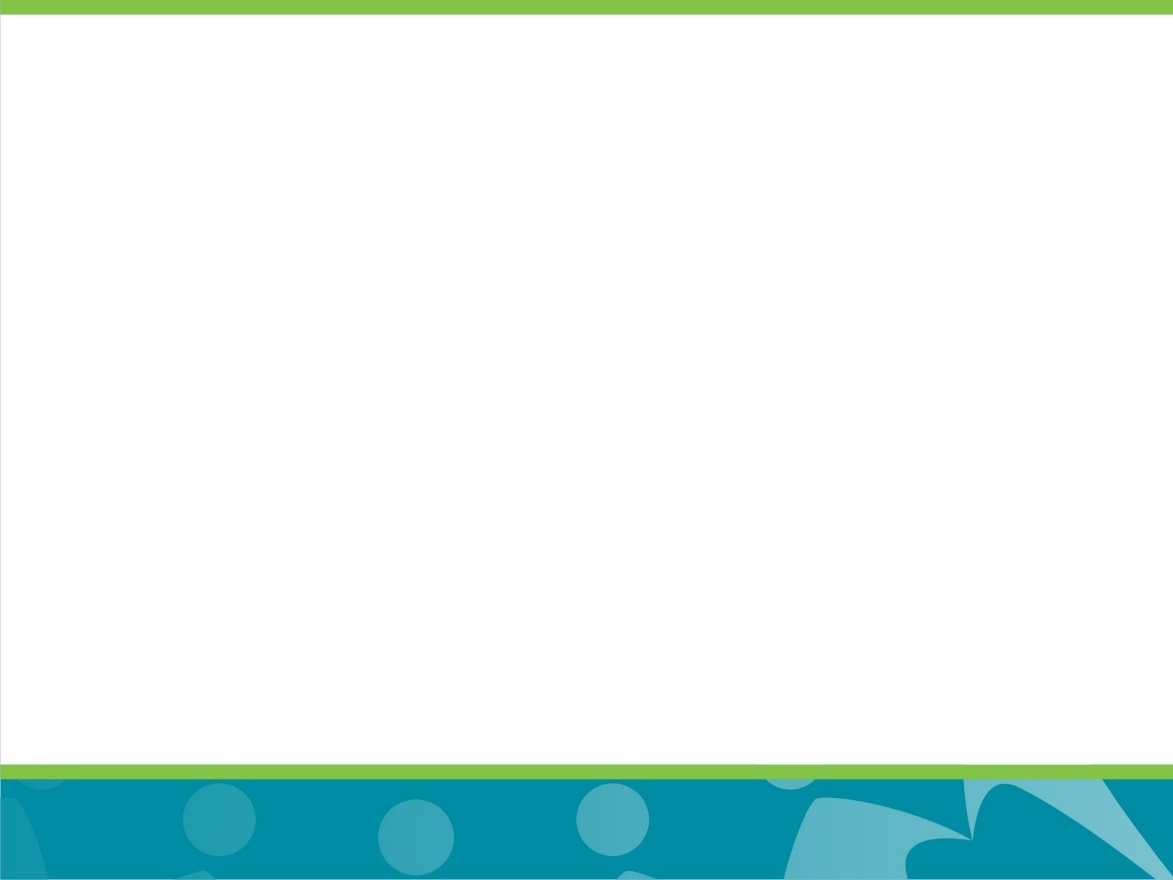 OBJETIVOS:
Os objetivos deste Ano Missionário Jovem seguem os propostos pelo Papa Francisco e desejam responder aos apelos que surgiram a partir do que foi apresentado, refletido e proposto na última Assembleia Diocesana de Pastoral. São eles:
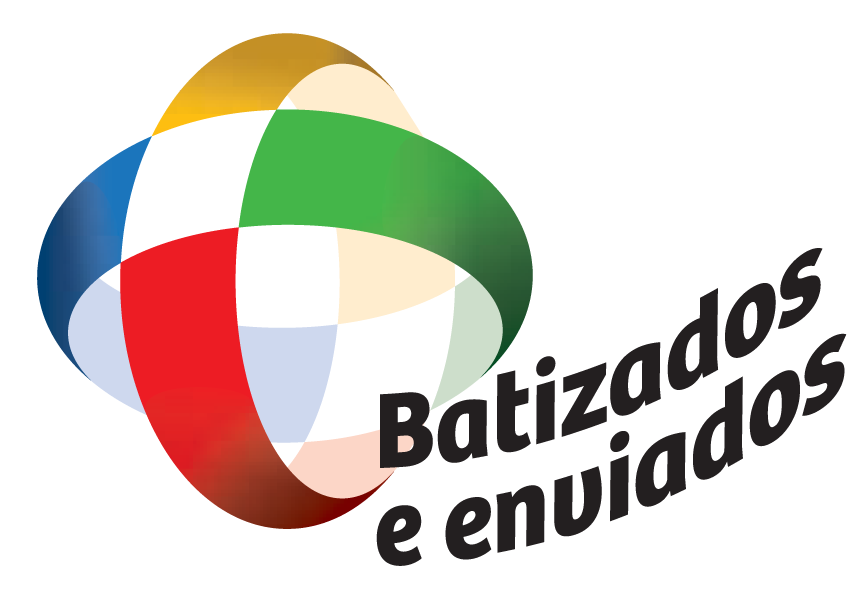 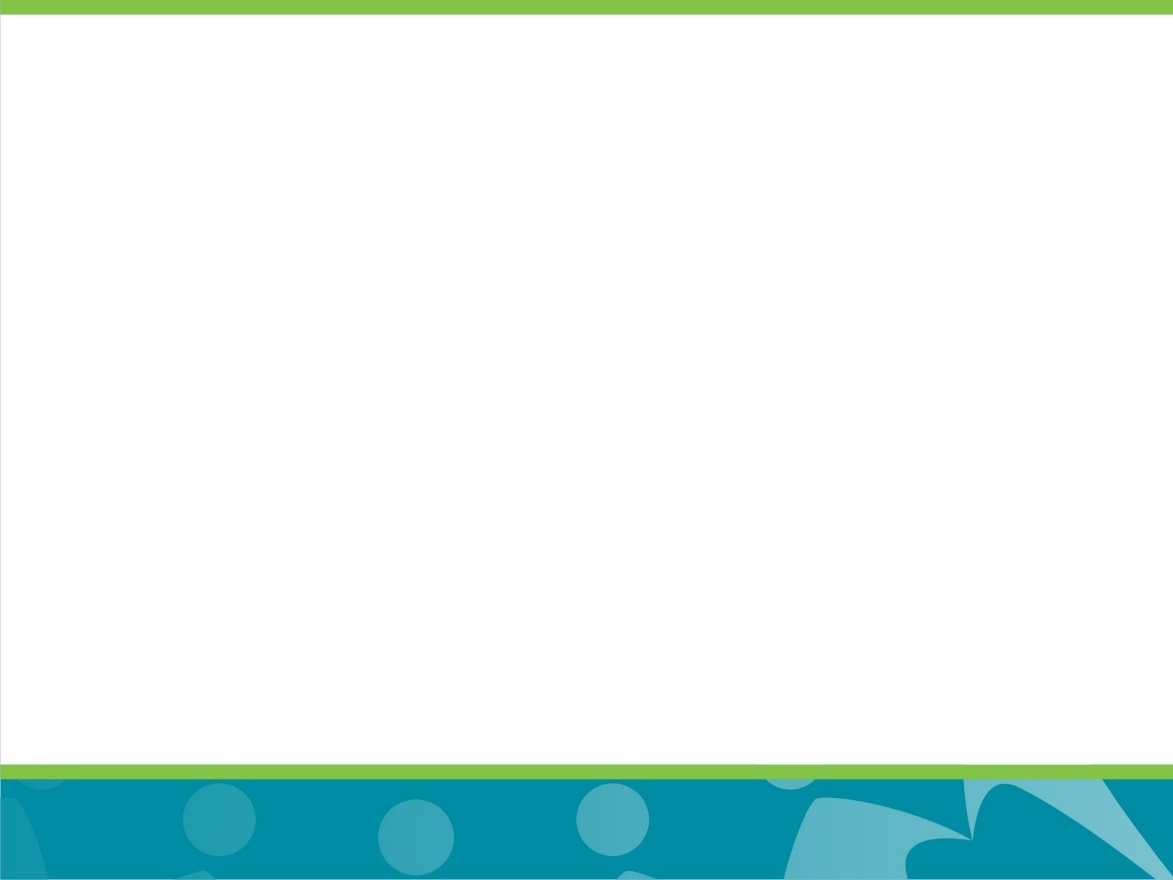 Objetivos- pág.09
a) REAVIVAR as forças missionárias nas Paróquias com a organização de COMIPAs (Conselhos Missionários Paroquiais), para que as Comunidades Eclesiais de Base sintam-se fortalecidas na missão de evangelizar, iluminadas pela força da Palavra de Deus; 
b) DESPERTAR na Juventude, já inserida na Comunidade Eclesial de Base, o espírito missionário, de modo que deseje contribuir, de forma criativa e ativa, para o fortalecimento da evangelização, atingindo também aqueles jovens que já estiveram no caminho do discipulado e o deixaram e, de maneira especial, aqueles que ainda não se encontraram com o Senhor; 
c) CELEBRAR, com maior intensidade, o Ano Missionário Jovem em comunhão com as inspirações do Papa Francisco e com as diretrizes da Igreja no Brasil.
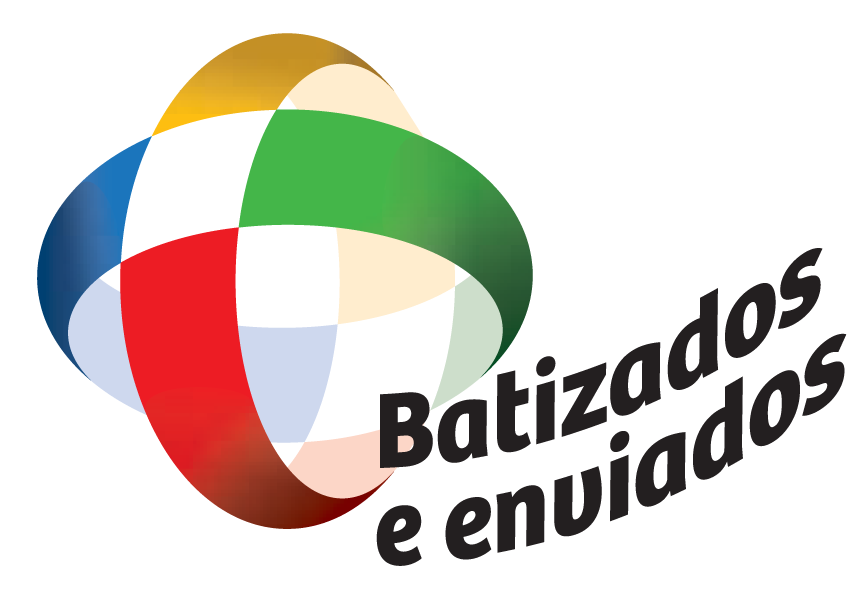 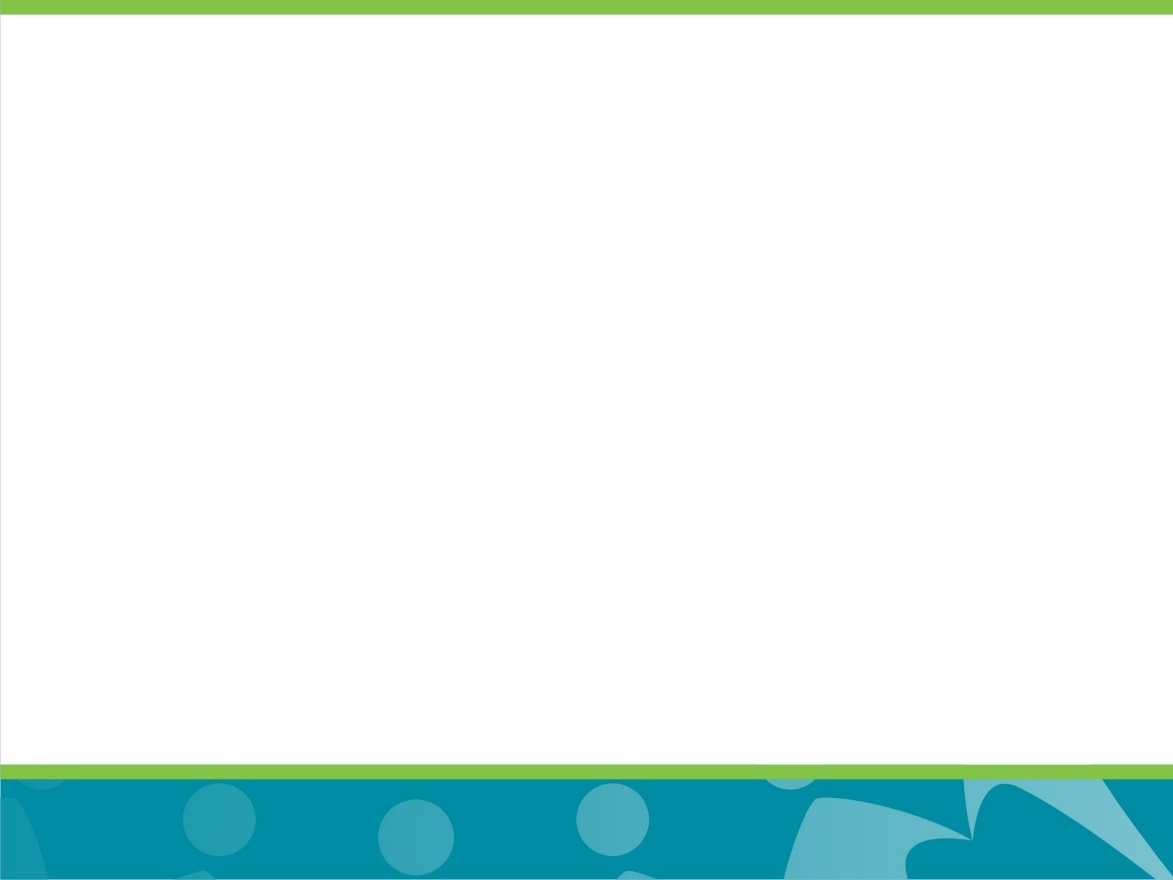 Encaminhamentos práticos
Nossa missão: despertar os missionários que já existem nas paróquias, que já atuam nas pastorais e já são uma missão na Igreja, muitos deles não têm consciência do envio batismal.
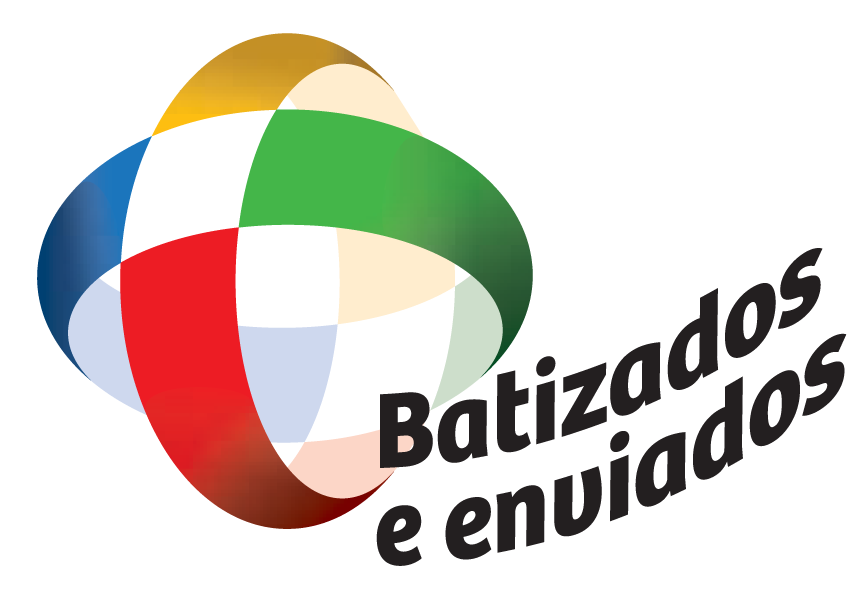 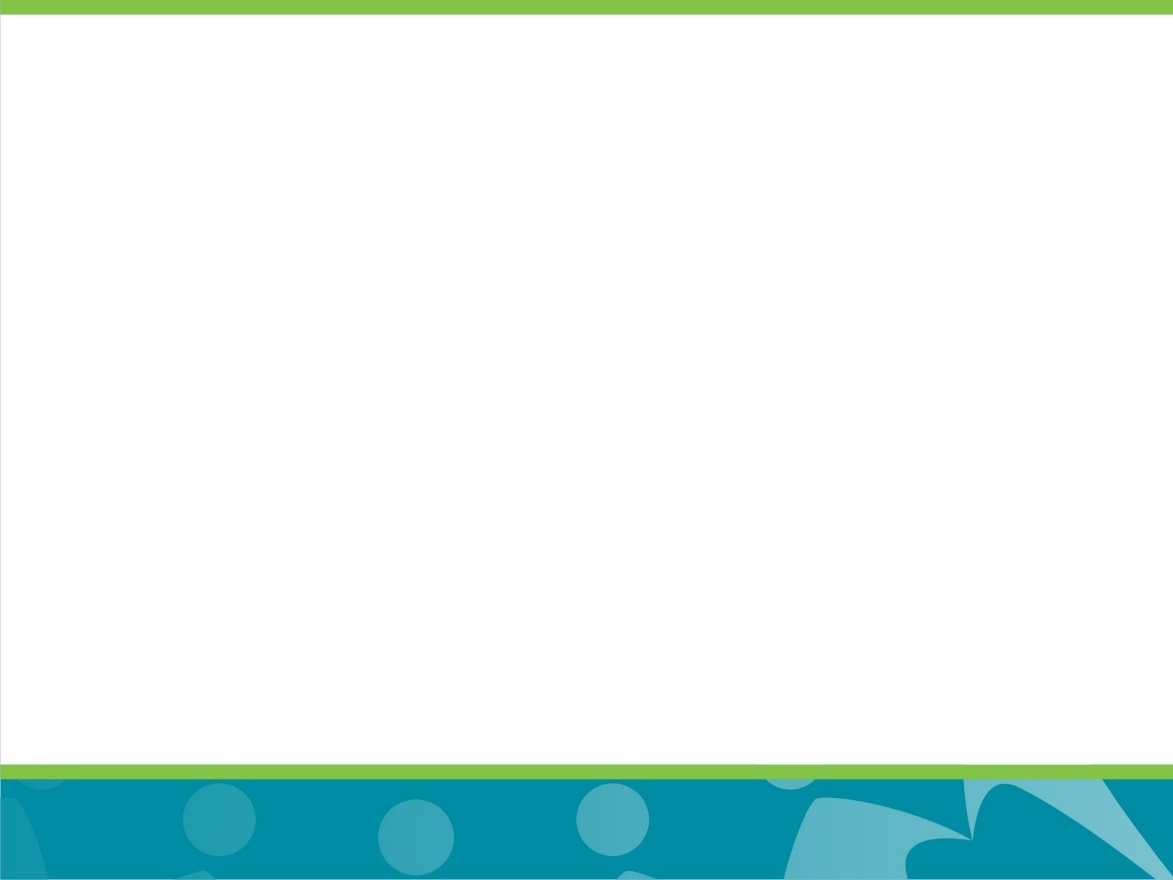 O Ano Missionário na sua Paróquia
A PARÓQUIA DEVE FORMAR UMA EQUIPE PARA ANIMAR/CUIDAR DO ANO MISSIONÁRIO JOVEM, CASO AINDA NÃO TENHA O COMIPA ARTICULADO:
    “Nós estamos entregando o Guia do Ano Missionário Jovem, nas suas mãos. Ele é um sinal, o que virá depois dele, é a Missão”.
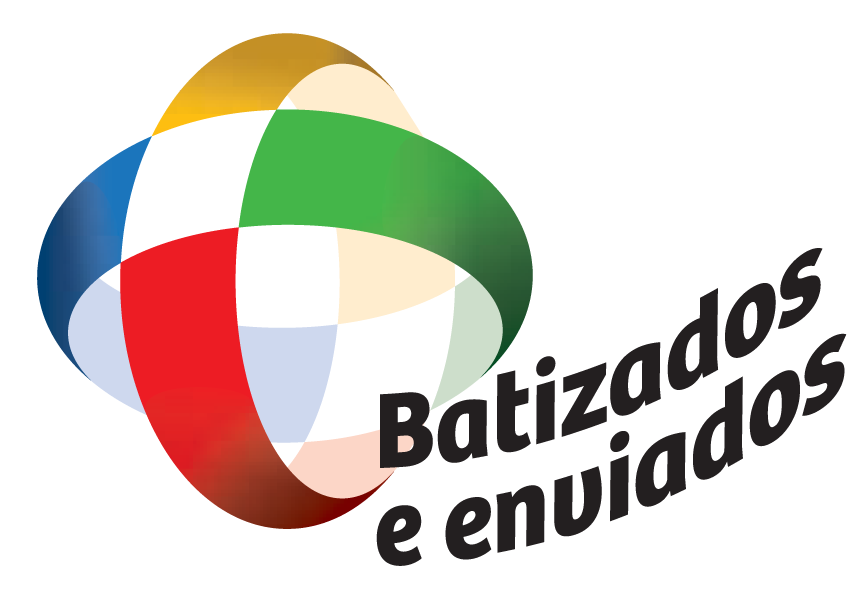 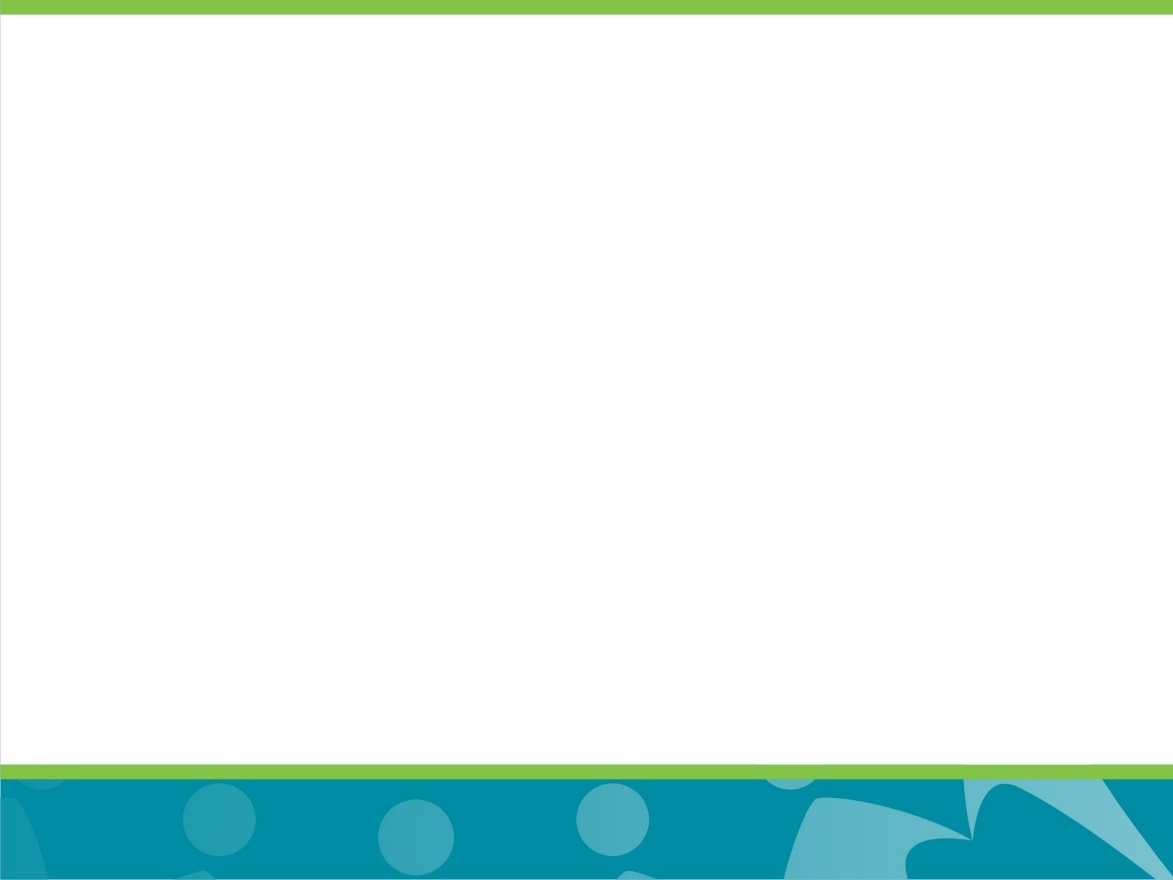 Não será preciso criar novas estruturas, mas todas as pastorais, ministérios e movimentos devem estar empenhados no Ano Missionário Jovem, revisando as suas ações a partir da chave da Missão e da Juventude, pois toda a Diocese deverá abraçar, com Alegria e Compromisso, o Ano Missionário Jovem como um passo na direção de uma Igreja em Saída.
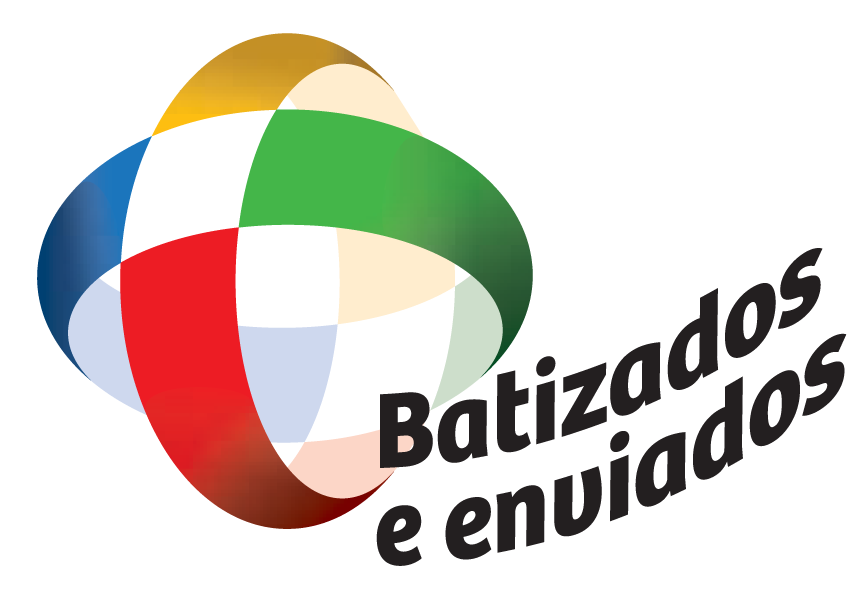 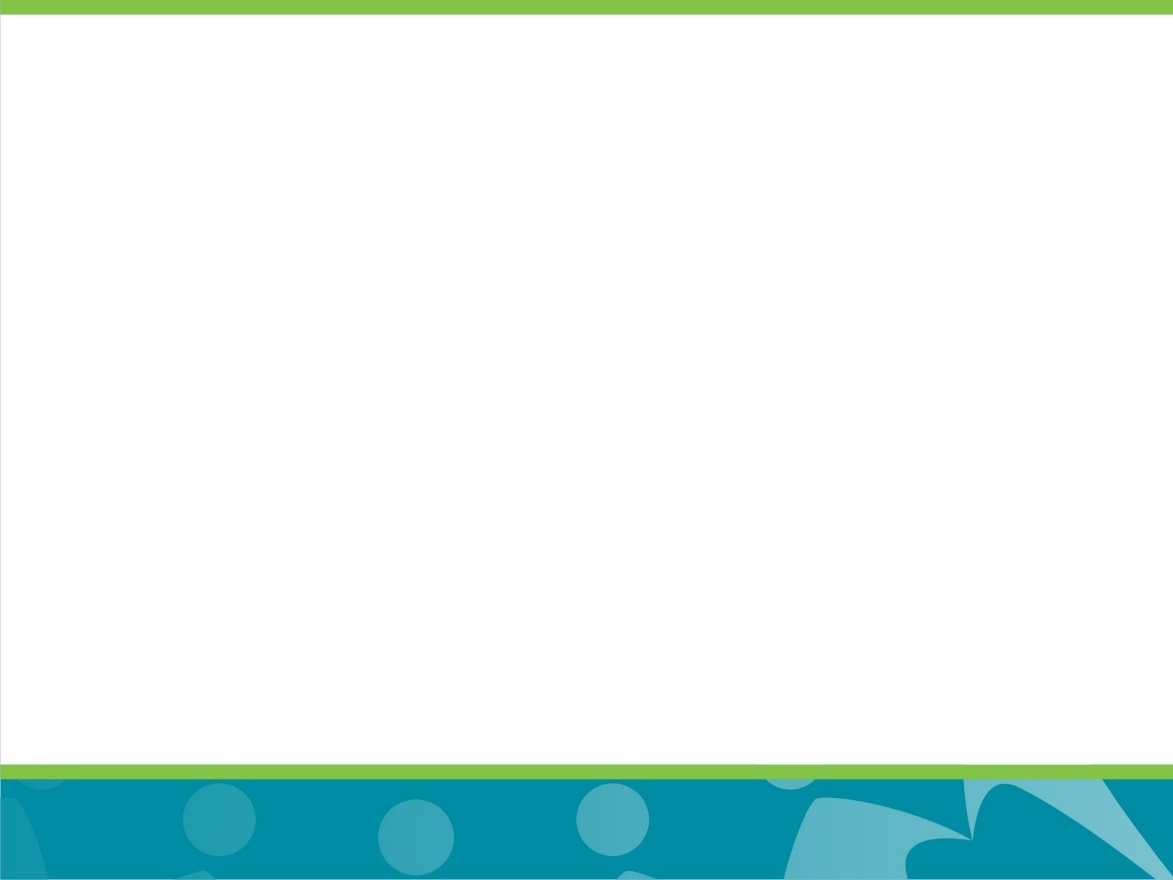 Símbolos do Ano Missionário Jovem
O cartaz- pág.22
 A Cruz Missionária Jovem- pág.23
 A Oração- pág.24
 O Hino Missionário Jovem- pág.24
 Os Santos Jovens: Santa Teresinha do Menino Jesus e São Tarcísio
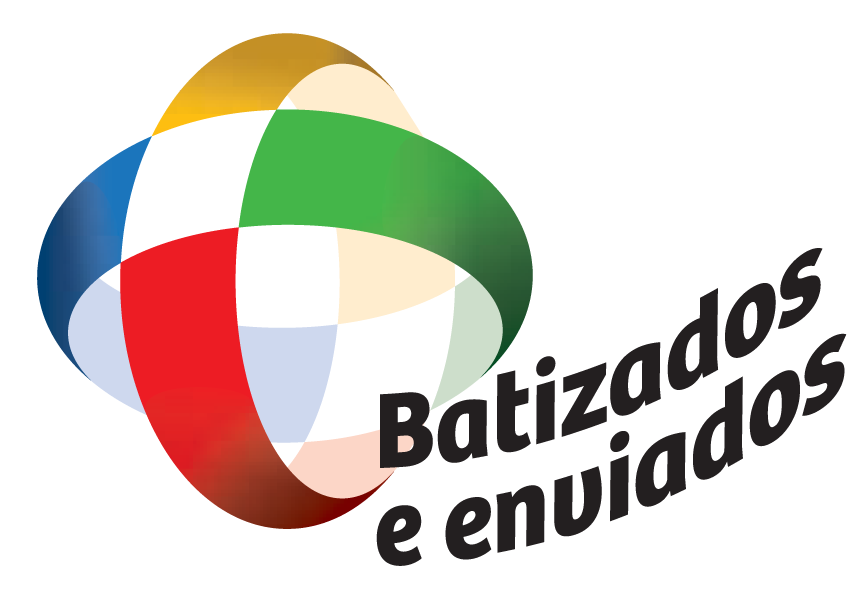 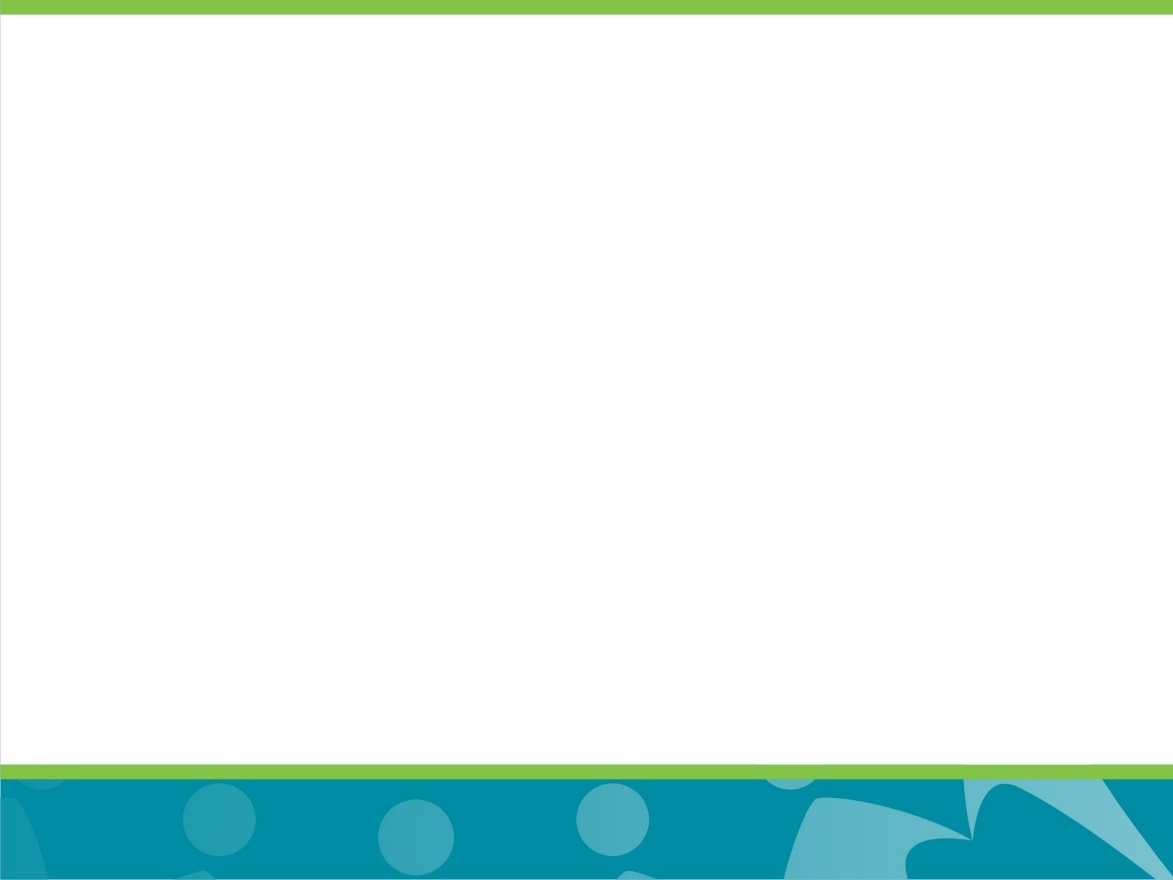 Propostas Pastorais- pág. 28 e 29
Peregrinação da Cruz Missionária Jovem grande: Uma semana em cada paróquia
Peregrinação da Cruz Missionária Jovem pequena: visitas às casas, hospitais, escolas, casas dos doentes e outros locais: A paróquia fazer o itinerário nas CEB’s, ao longo do ano.
 Celebração do Domingo Missionário: 2º domingo de cada mês.(Ler no guia)
 Festas dos padroeiros. (Ler no guia)
 Visitas Missionárias – Santa Missões Populares- Folder de visitas
 Pistas de ações – mês a mês ( Ler no guia)
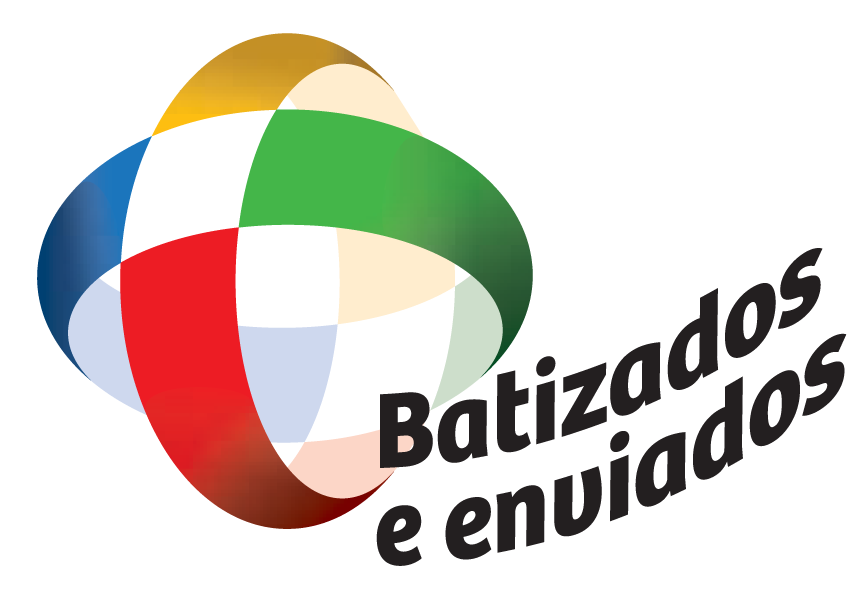 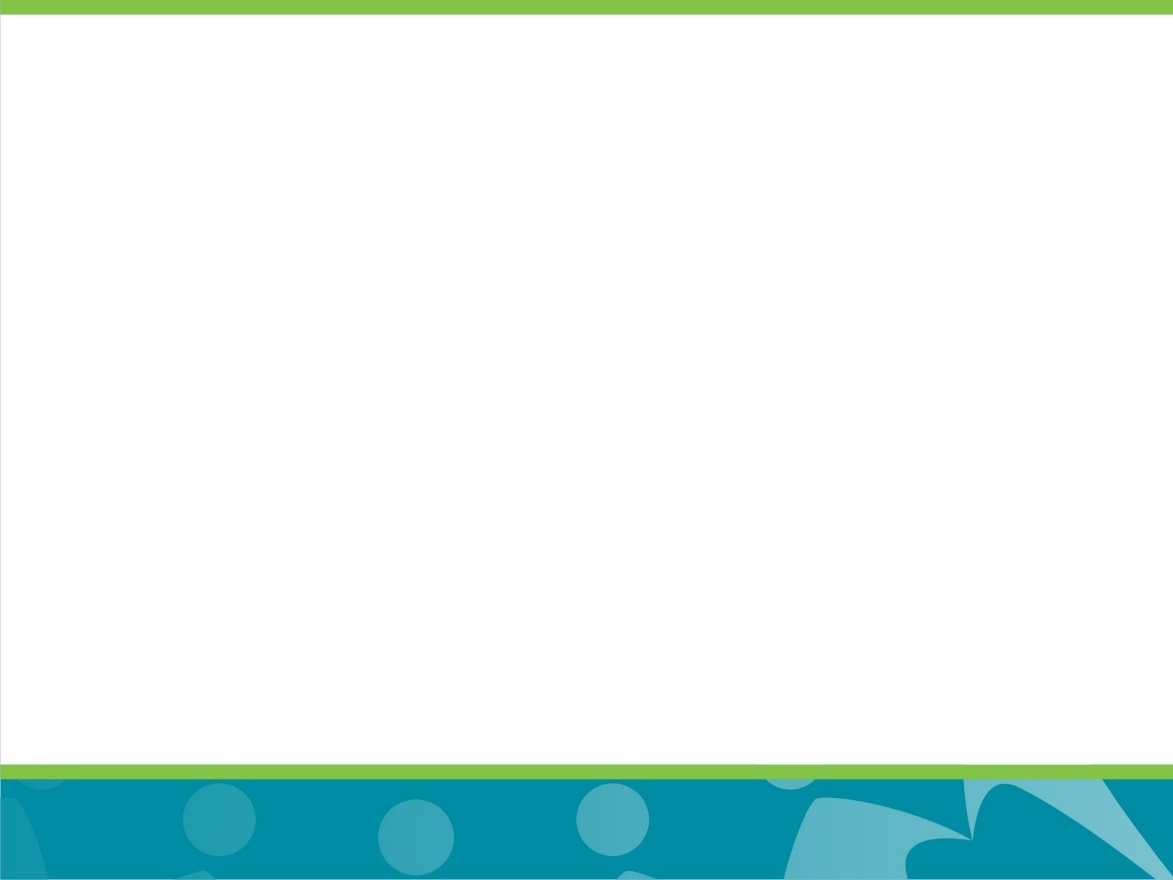 Encaminhamentos práticos:Visitas da equipe diocesana para Missão e Juventude
Regional 05- 06/06/2020 (Piaçú)
Regional 06- 20/06/2020 (Alegre)
Regional 07-04/07/2020 (Bom Jesus do Norte)
Regional 08-11/07/2020 (Jaciguá)
Regional 01- 04/04/2020 (Itapemirim)
Regional 02-25/04/2020 (Cachoeiro de Itapemirim)
Regional 03- 02/05/2020 (Castelo)
Regional 04- 16/05/2020 (Muqui)
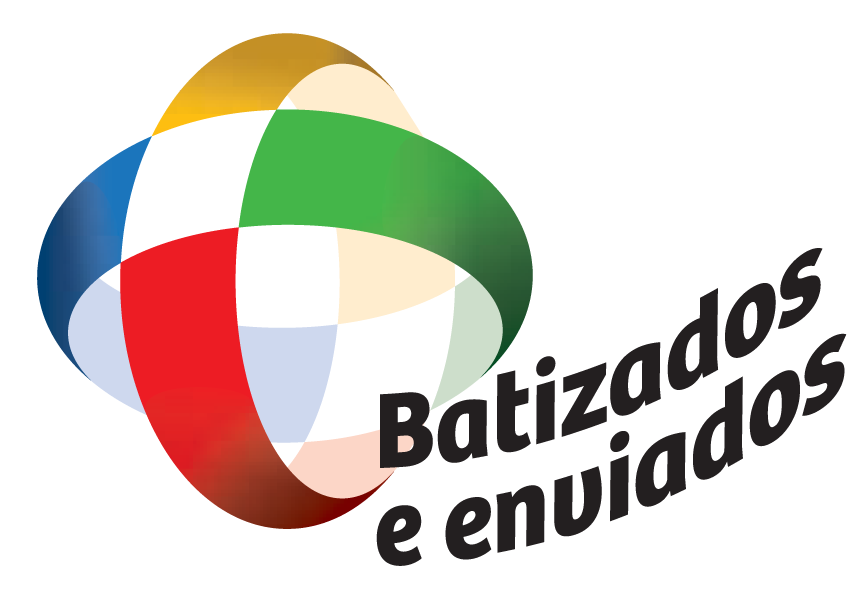 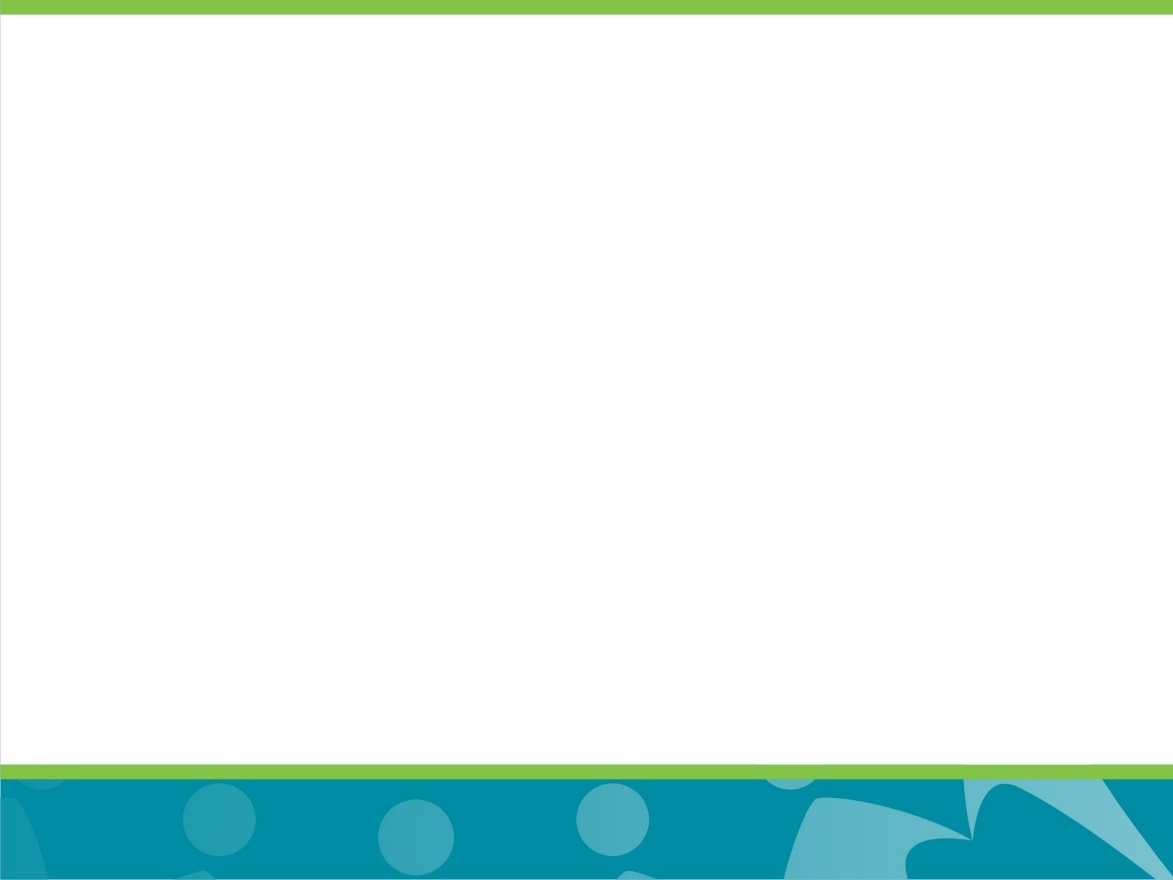 SEMANA MISSIONÁRIA DE PEREGRINAÇÃO DA CRUZ-PARÓQUIAS
Fazer um roteiro de visitação da Cruz nas CEB’s;
Realização de Caminhadas ou passeatas pela cidade e Comunidades Eclesiais de Base;
Terço missionário;
Missas e celebrações da Palavra;
Catequese da Cruz Missionária Jovem;
Encontro com os Jovens;
Encontro com os catequizandos;
Vigília Missionária com a juventude;
Oratório da Juventude ( feito com stand pela comunidade ou programação nas praças, quadras esportivas) e outros.
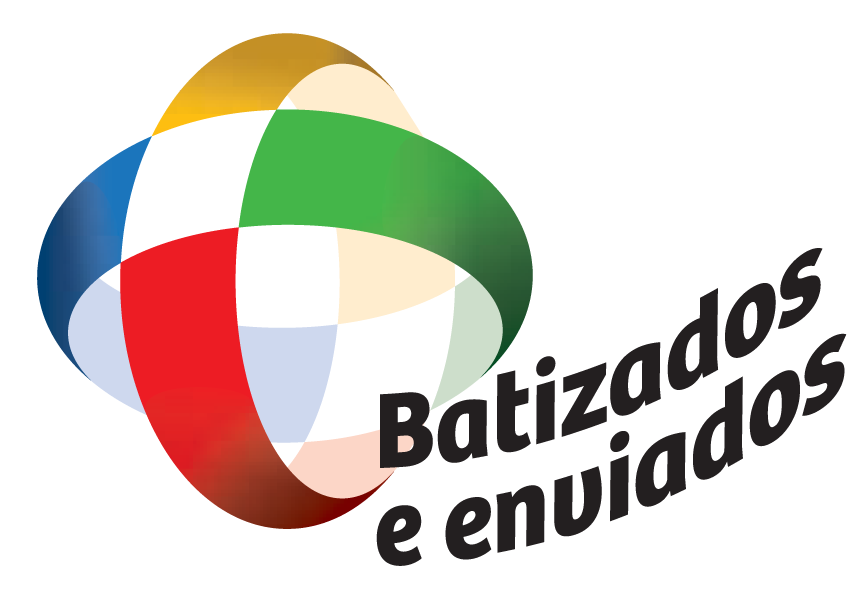 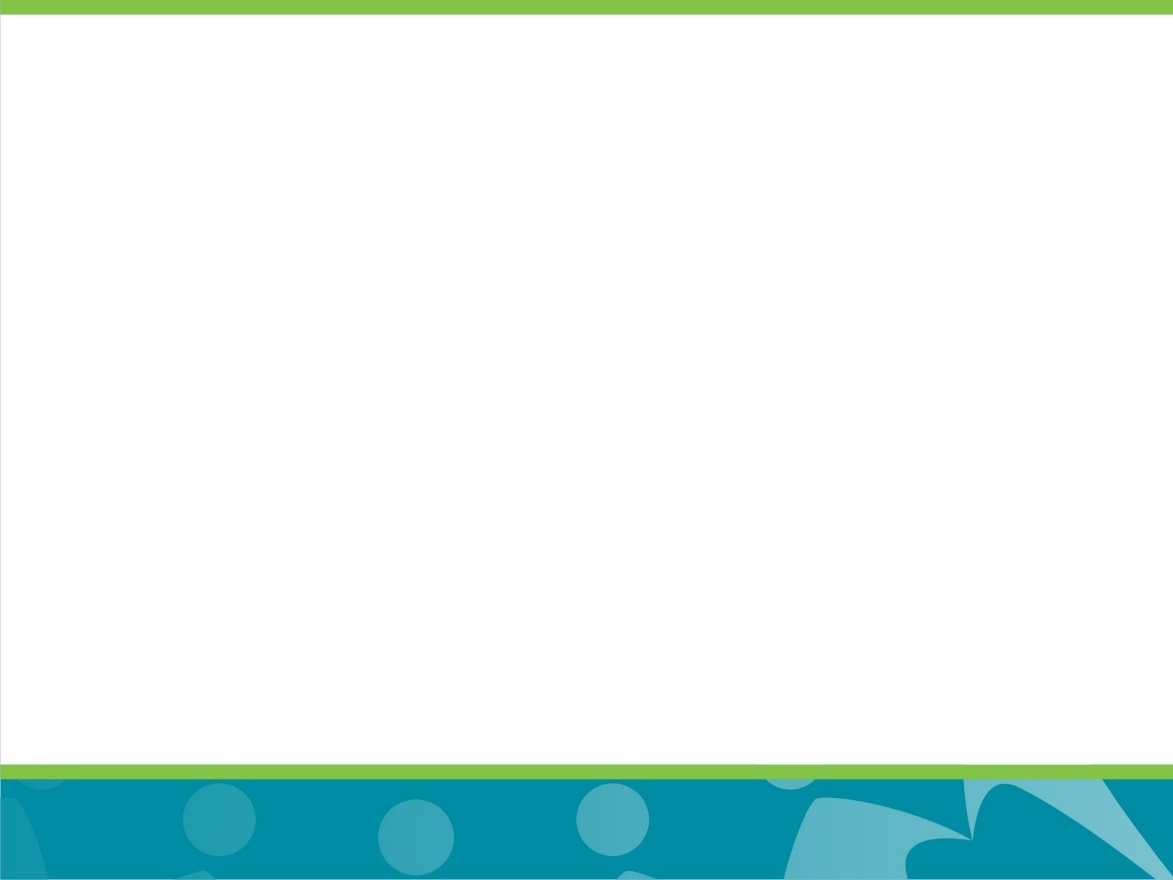 Oração missionária jovem:(2º domingo de cada mês)  Pág. 24
Deus, Pai de Misericórdia, que enviastes vosso Filho ao mundo para revelar o reinado de Deus a todos os povos, olhai por vossa Igreja peregrina no mundo e na História. Reacendei Nela, pela ação do Espírito Santo a graça batismal e fazei de nós discípulos missionários do vosso Reino.
    Despertai para missão os nossos jovens e os demais membros de nossas Comunidades Eclesiais de Base, por meio do ardor missionário de Santa Terezinha do Menino Jesus, e pela coragem de São Tarcísio, patronos do Ano Missionário Jovem.
   Enviai-nos como verdadeiras testemunhas de Cristo numa Igreja em saída, construtora do Reino de justiça, fraternidade e solidariedade.
   Que São Pedro Apóstolo e a Virgem do Amparo, intercedam por nós, para que sejamos fiéis à nossa vocação, testemunho e missão. Amém!
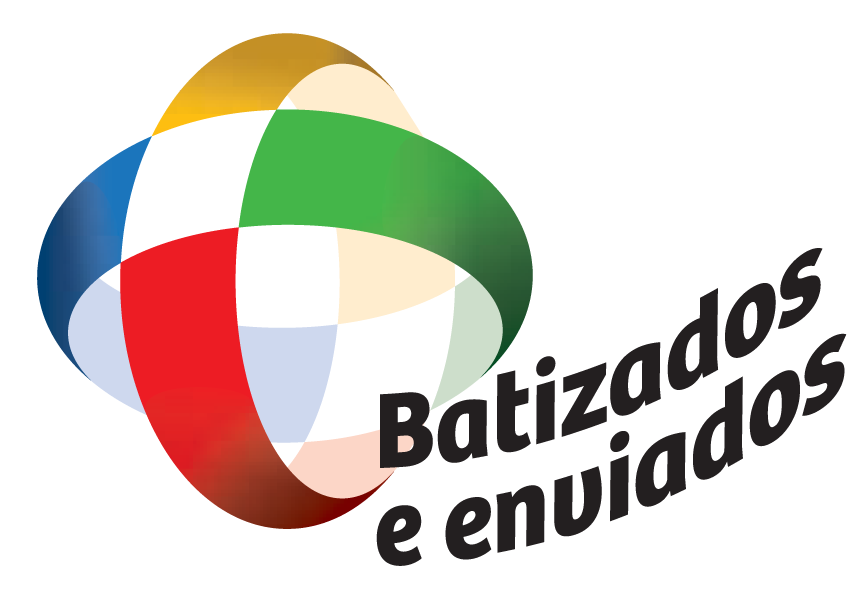